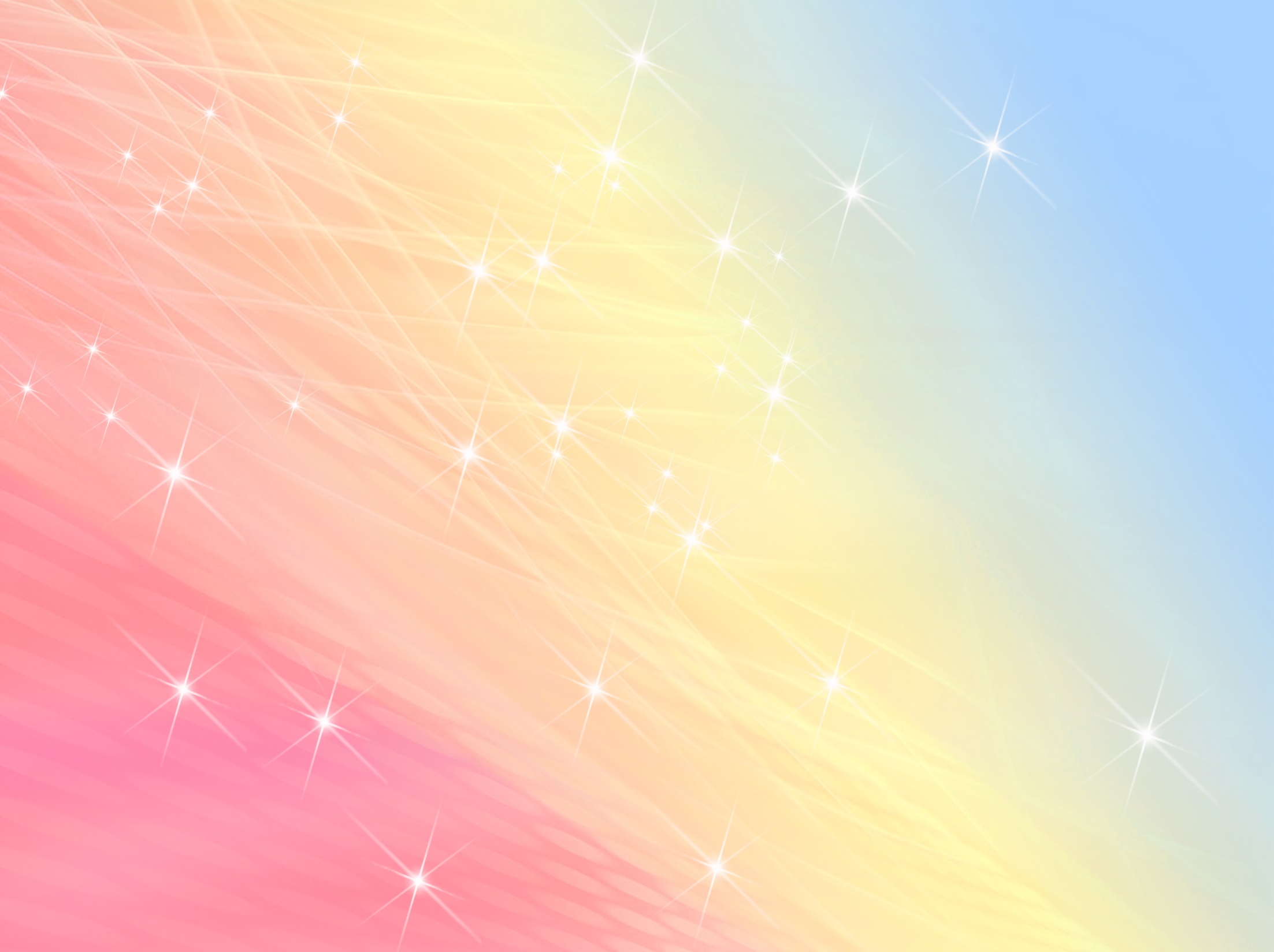 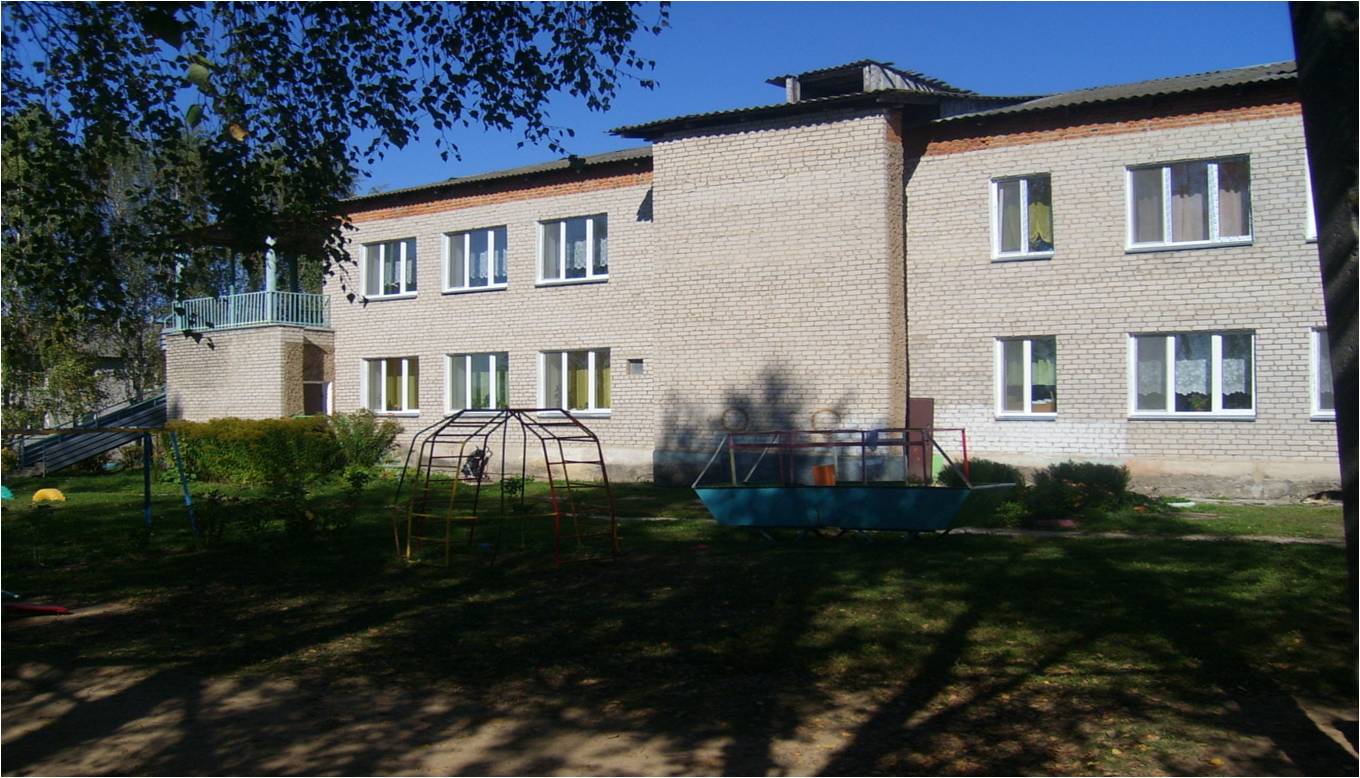 ОРГАНИЗАЦИЯ РАБОТЫ КОНСУЛЬТАЦИОННОГО ЦЕНТРА

  Муниципальное бюджетное дошкольное образовательное учреждение  Кирилловский детский сад «Теремок»


Д. Малые Кириллы, 2014 г.
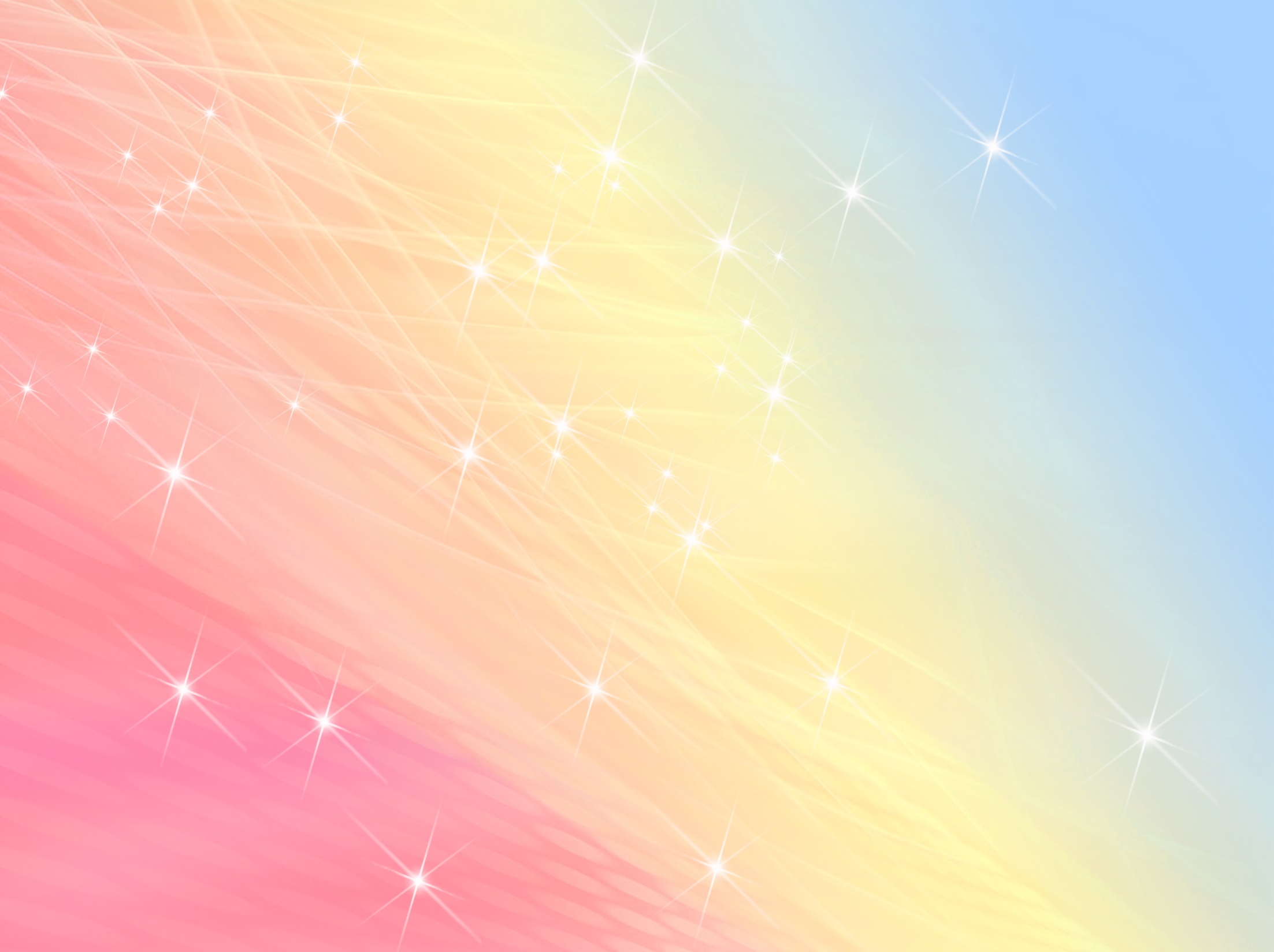 НАШ  КОЛЛЕКТИВ
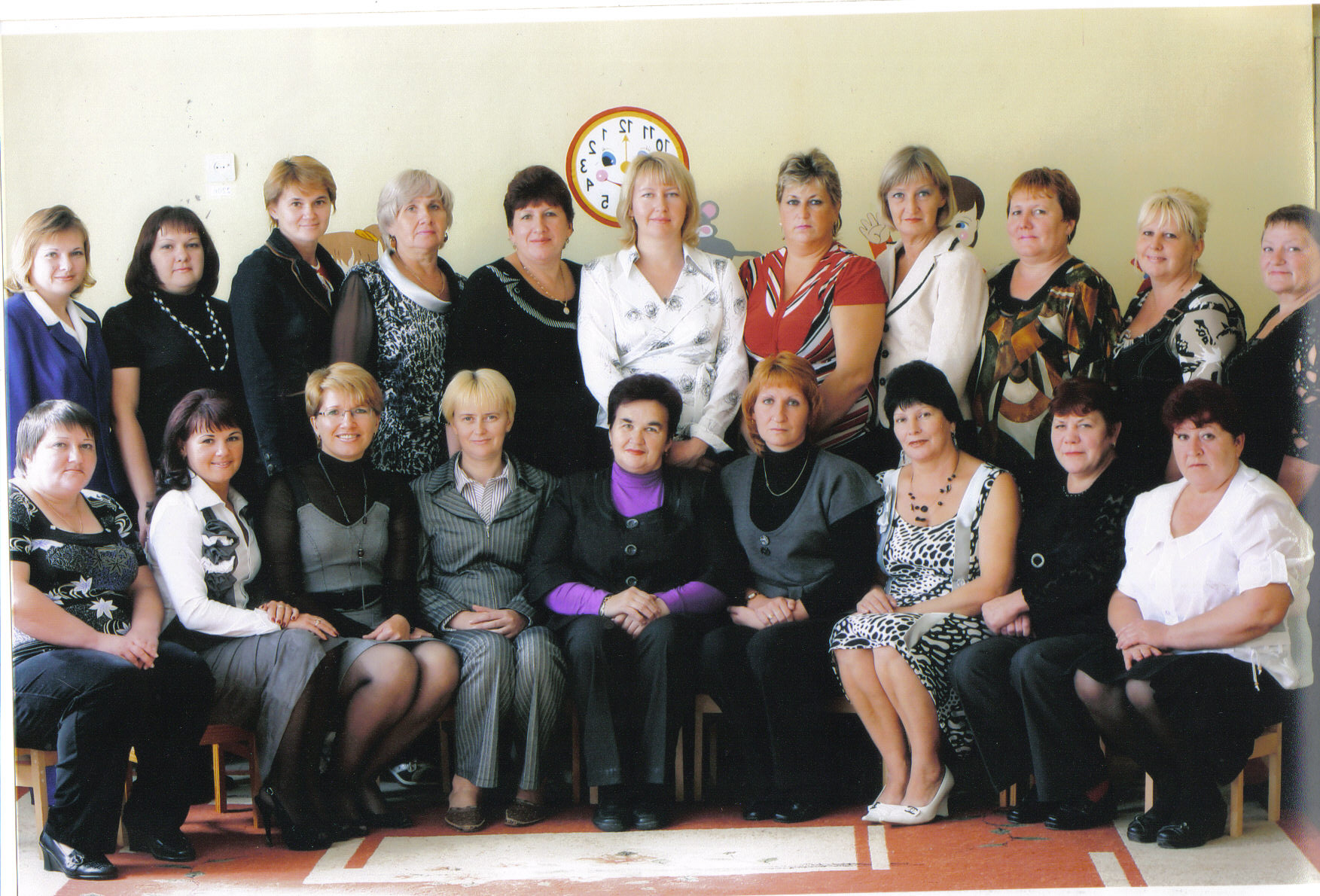 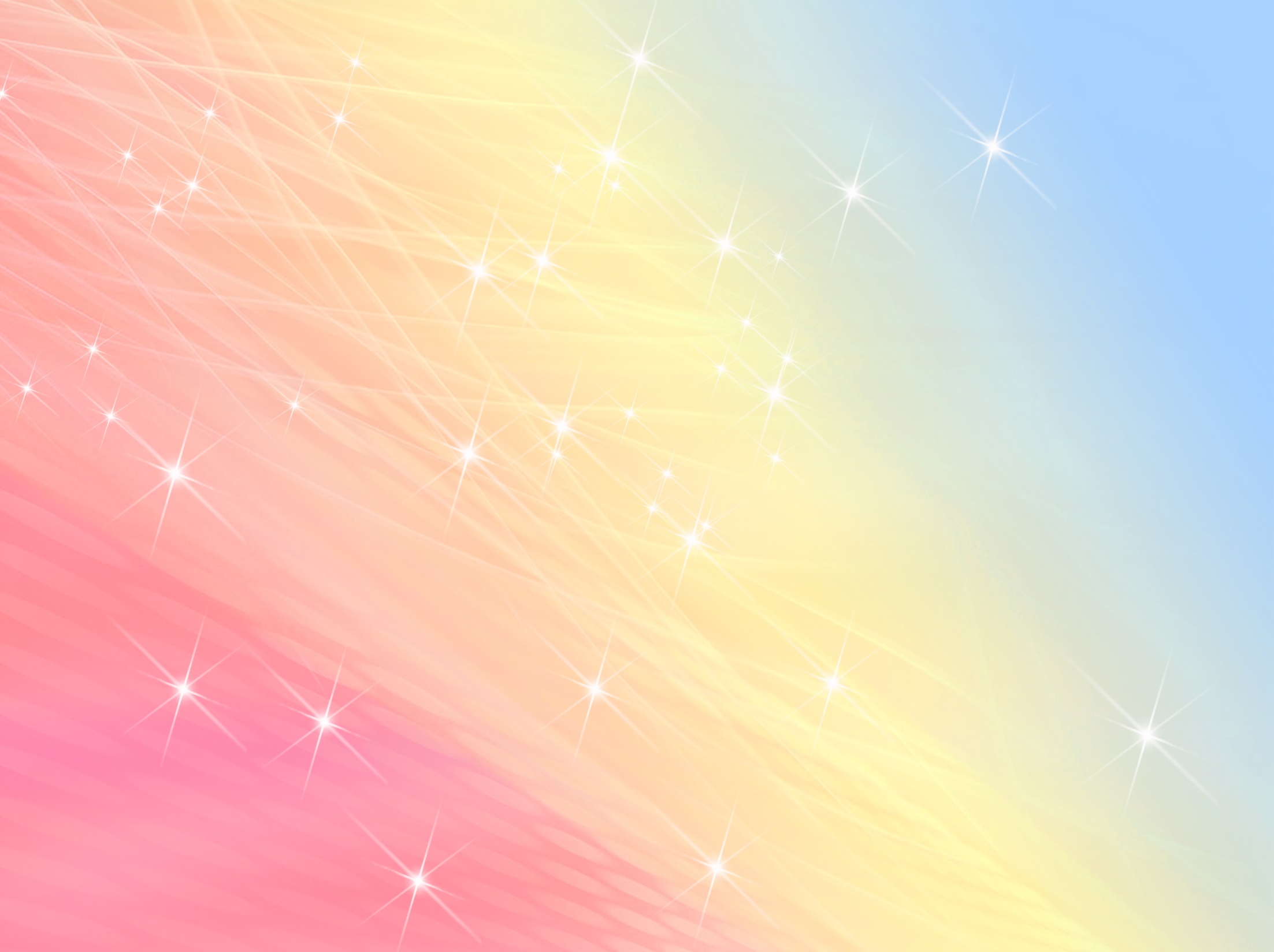 КРАТКАЯ ХАРАКТЕРИСТИКА ПЕДАГОГИЧЕСКИХ КАДРОВ 
всего 11 педагогов
по уровню образования
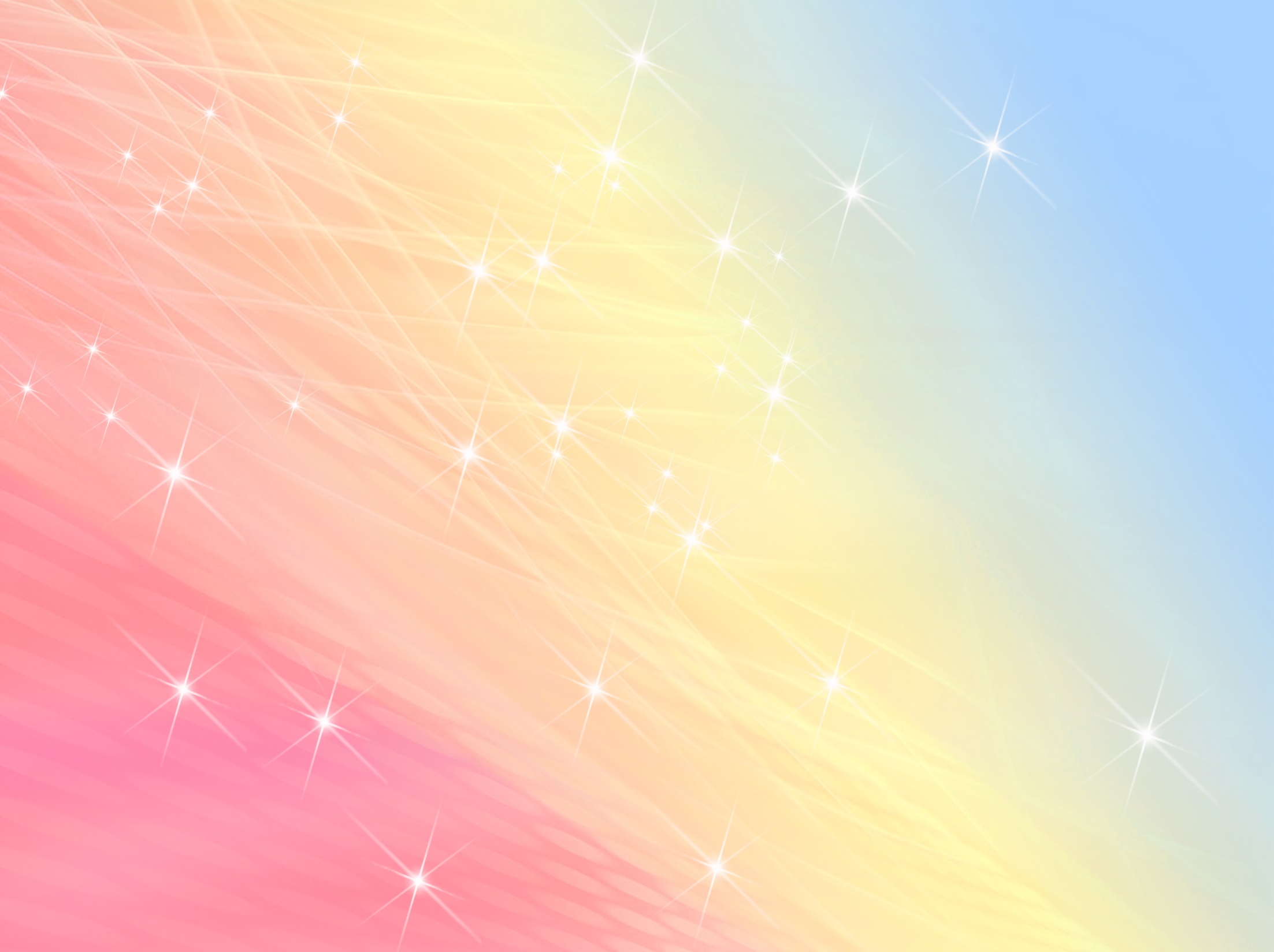 ПО СТАЖУ РАБОТЫ
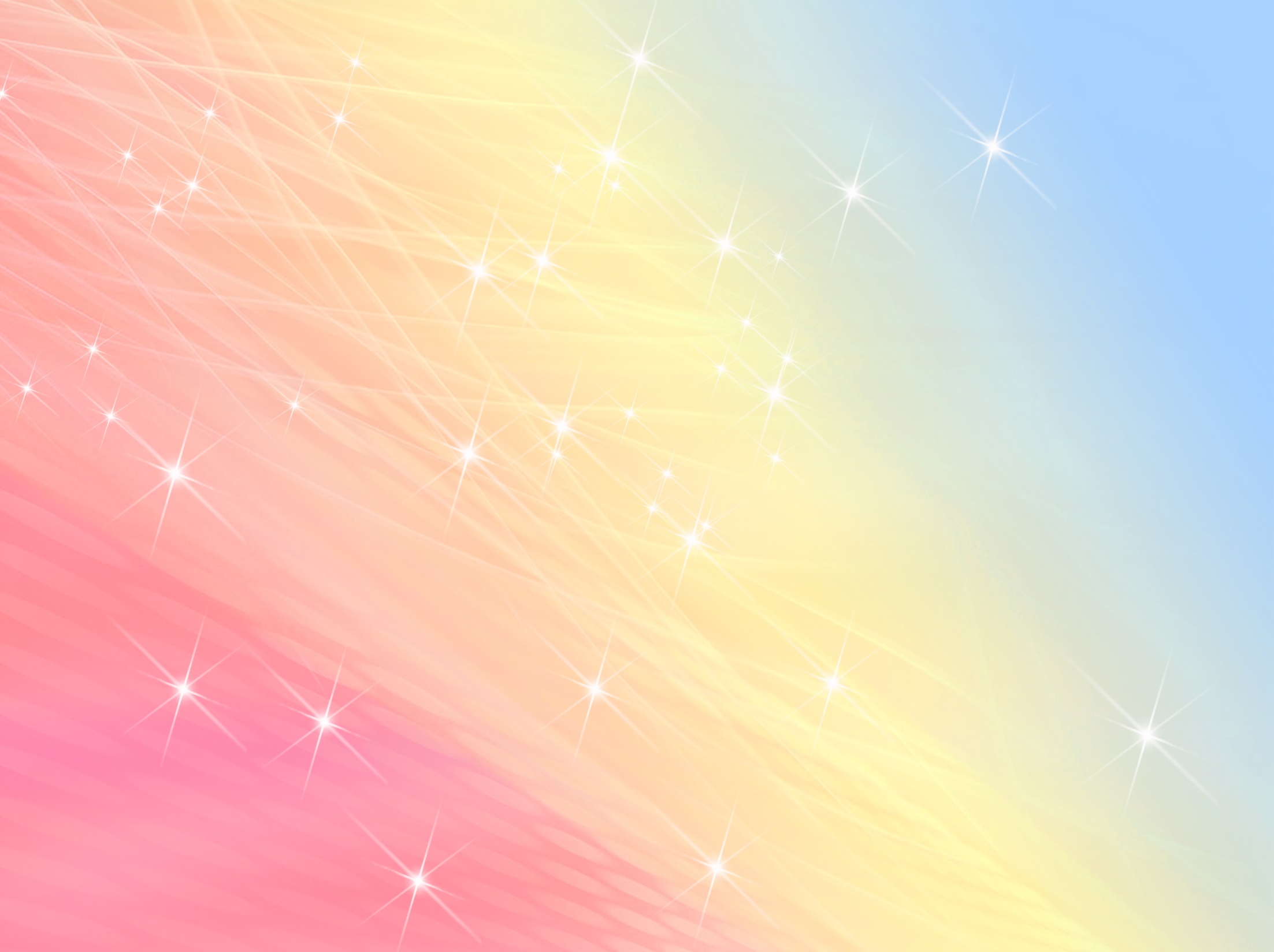 по квалификационным категориям прослеживается положительная динамика:
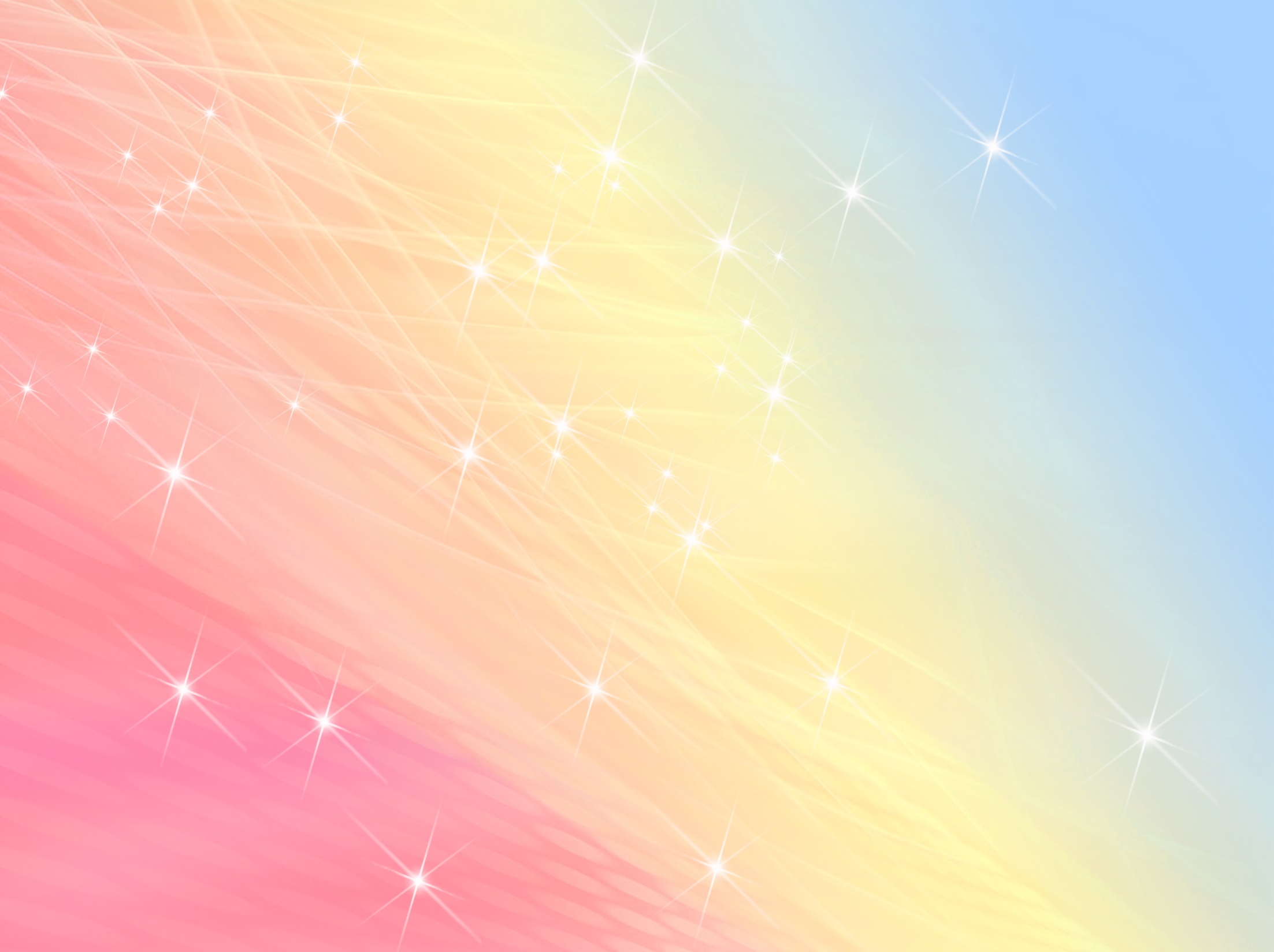 ЗАДАЧИ:
1.Оказание всесторонней помощи родителям (законным представителям) детей 2-7 лет, не посещающих образовательные учреждения, в обеспечении стартовых возможностей при поступлении в школу; обеспечение единства и преемственности семейного и общественного воспитания.

2. Оказание психолого-педагогической помощи родителям (законным представителям).

3.Поддержка всестороннего развития личности детей, не посещающих детские образовательные учреждения.

4.Оказание консультативной помощи родителям (законным представителям) по различным вопросам воспитания, обучения и развития ребёнка дошкольного возраста.
5.Оказание содействия в социализации детей дошкольного возраста, не посещающих дошкольные учреждения.
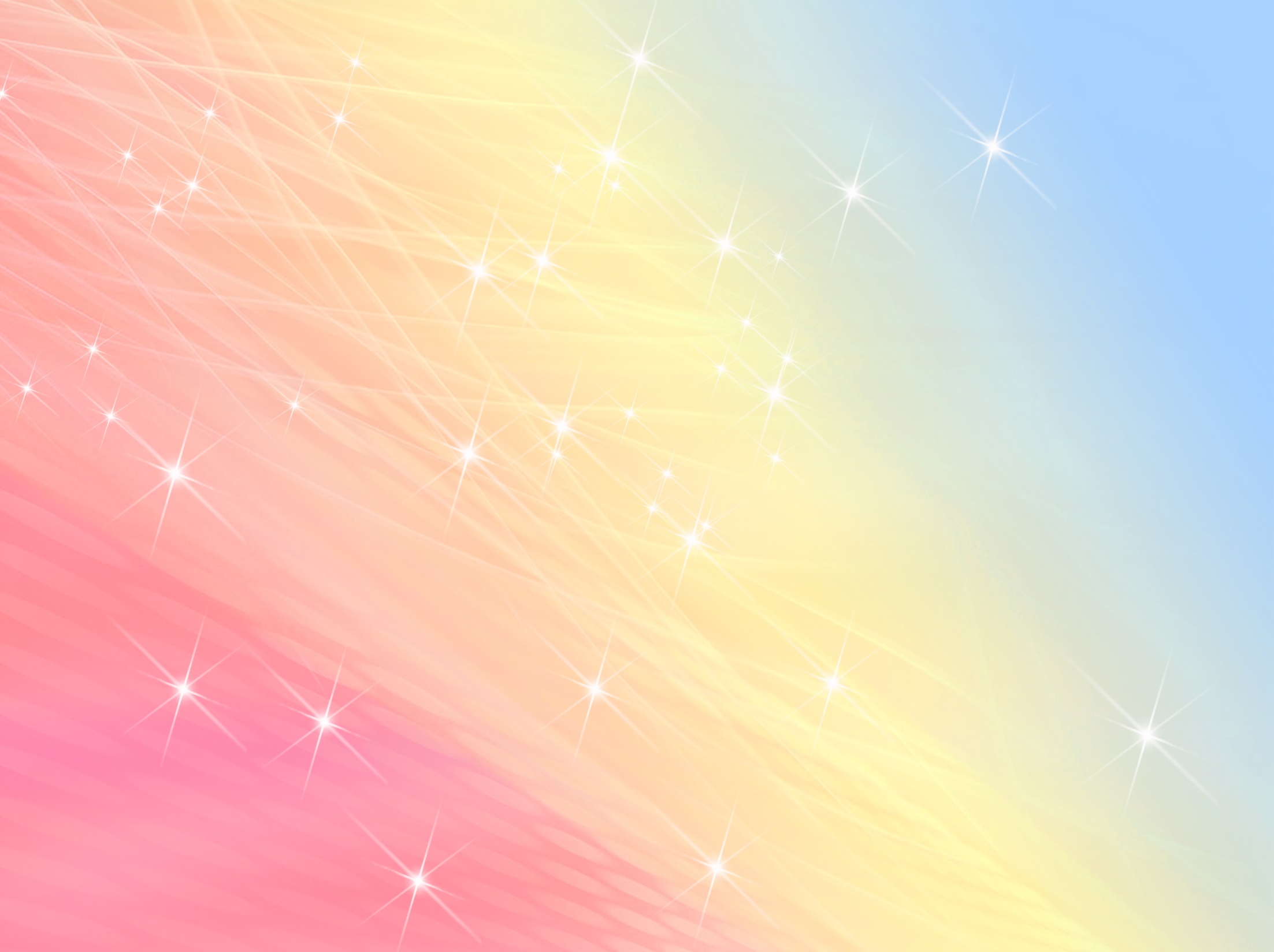 НОРМАТИВНЫЕ ДОКУМЕНТЫ:
1.Постановление администрации МО «Рославльский район» от 28 февраля 2014 г. № 441 «О создании консультационных центров»
2.Приказ заведующего  от 23 марта 2014 г. № 21 о создании КЦ на базе д/с.
3. Положение «О работе КЦ», принятое на педагогическом совете 25 марта 2014г. Протокол № 4.
4.План работы на апрель-август 2014 года и на 2014-15 учебный год.
5.График работы специалистов: вторник, среда.	
6.Журнал учёта работы КЦ.
7.Журнал регистрации родителей (законных представителей), посещающих КЦ.
8.Отчёт за квартал.
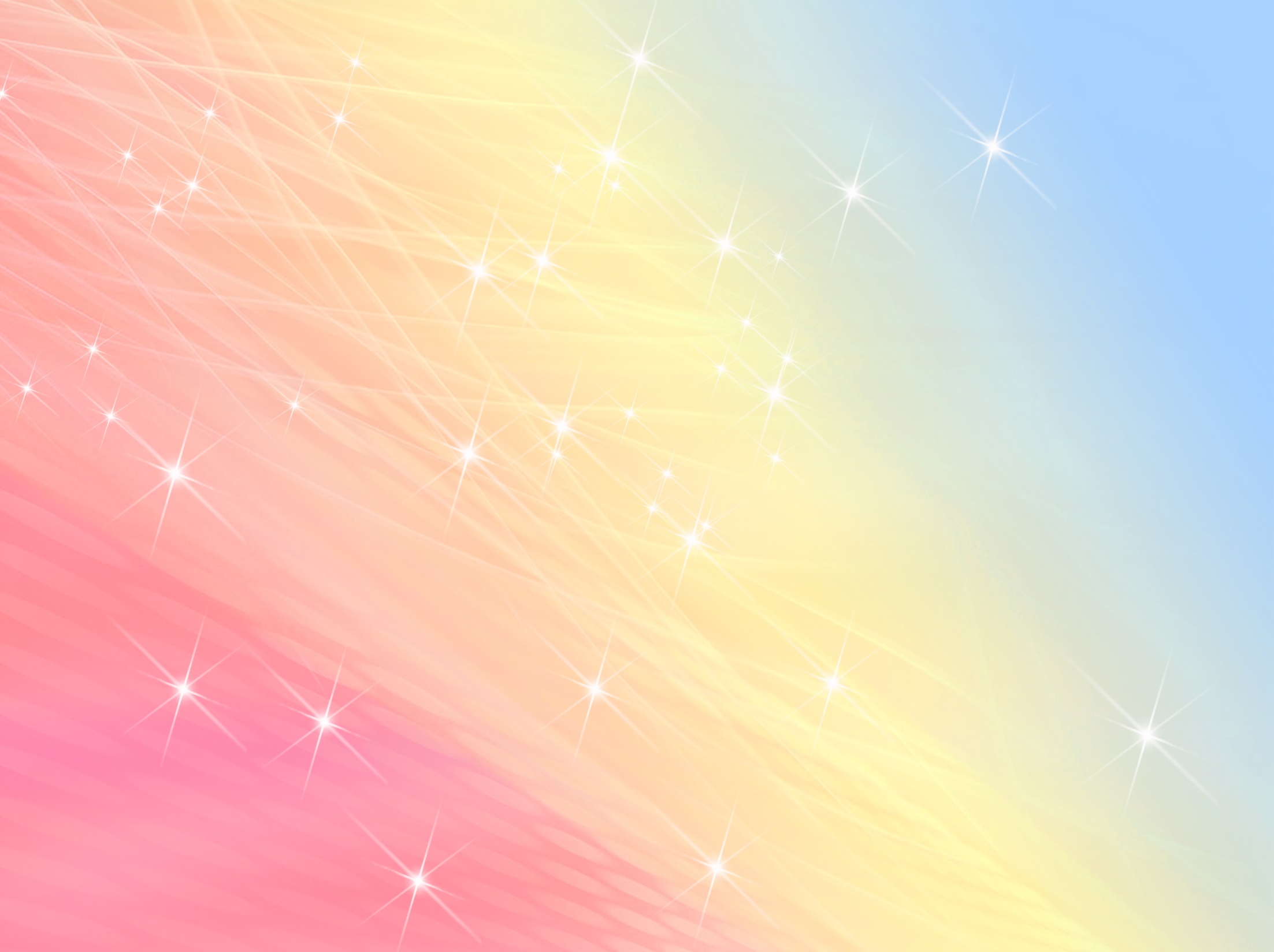 КАТЕГОРИИ ПЕДАГОГИЧЕСКИХ РАБОТНИКОВ, ЗАНЯТЫХ НА КОНСУЛЬТАЦИОННОМ ЦЕНТРЕ
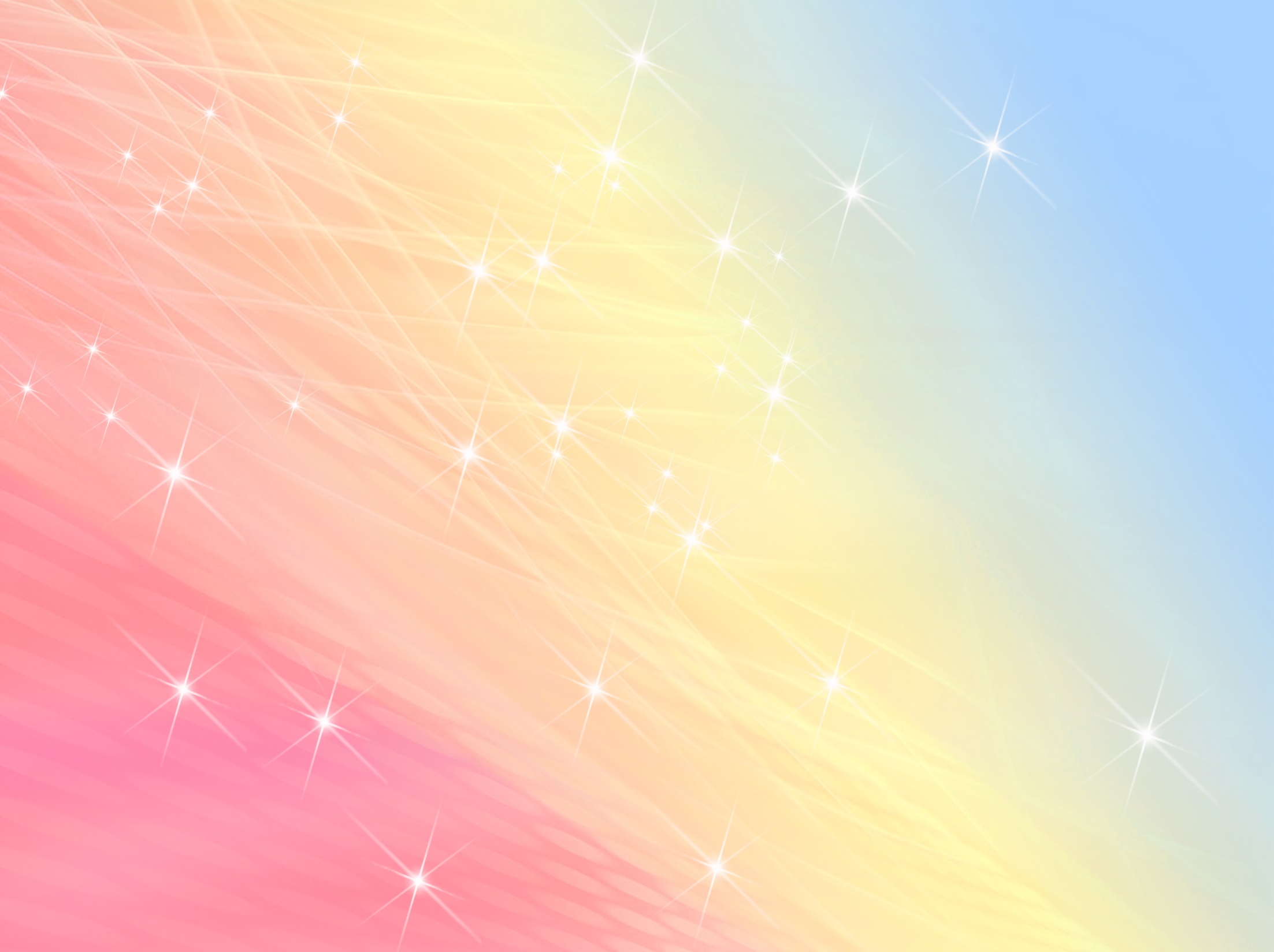 ФОРМЫ РАБОТЫ:  ИНДИВИДУАЛЬНЫЕ КОНСУЛЬТАЦИИ.
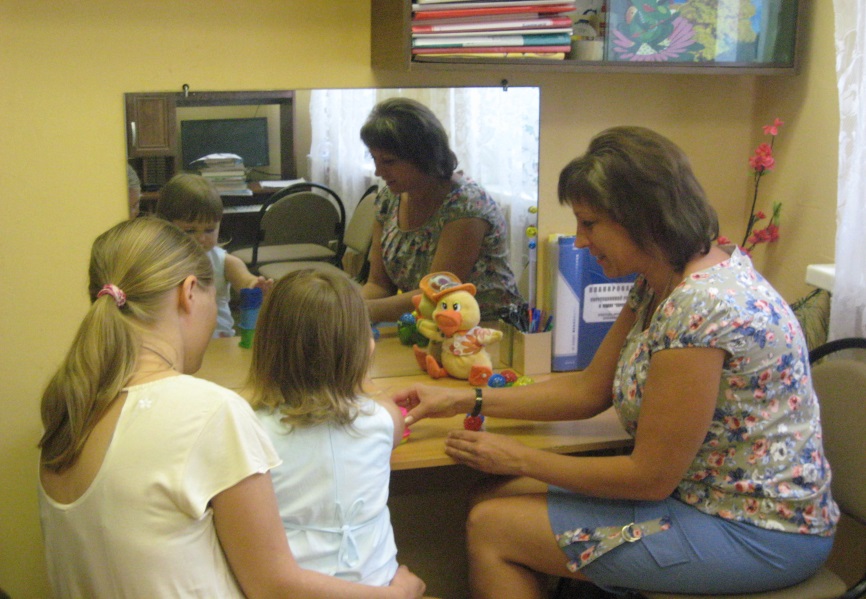 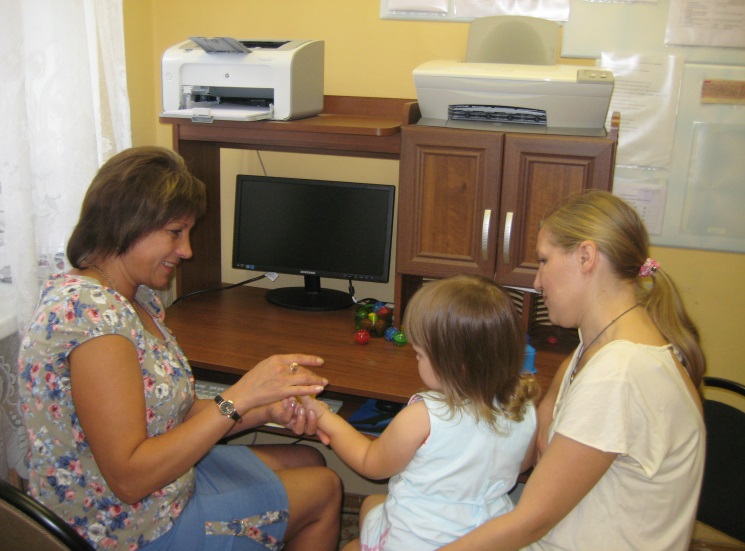 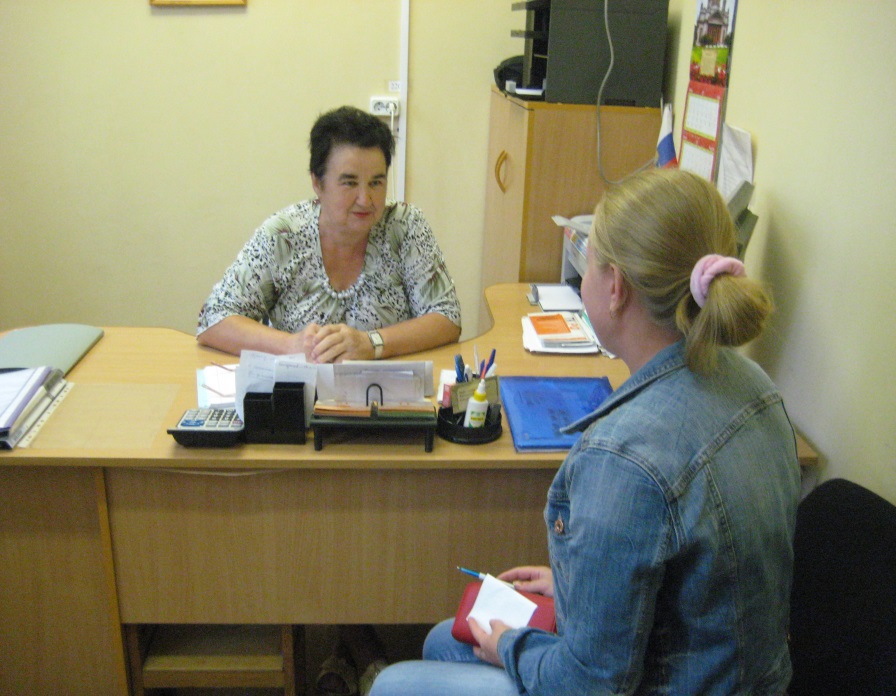 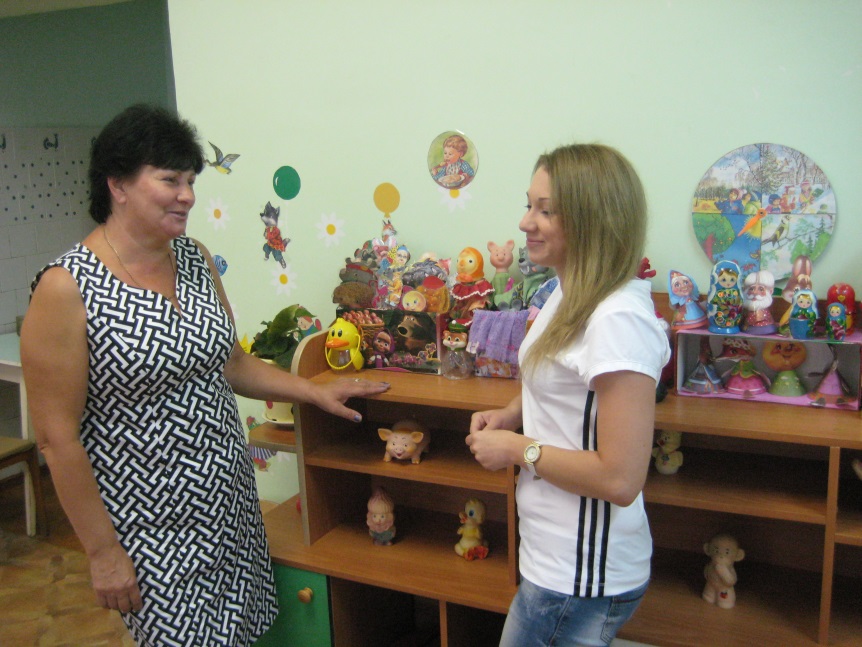 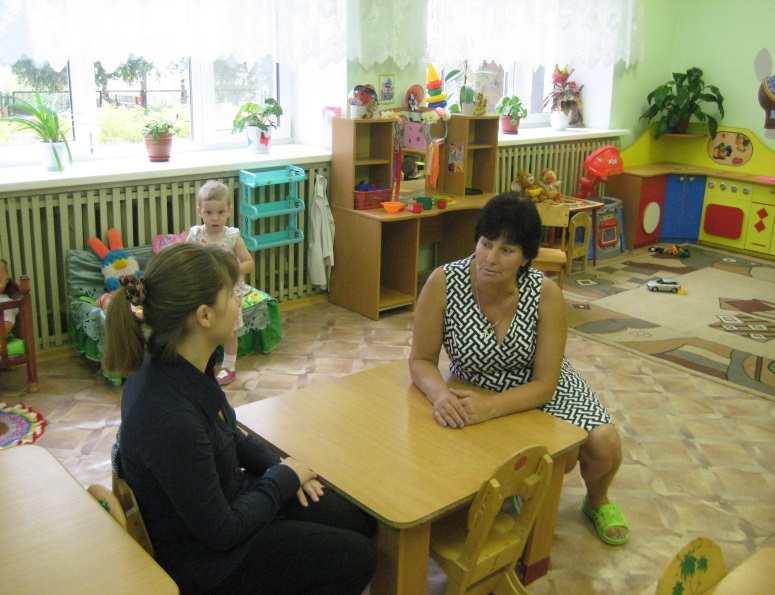 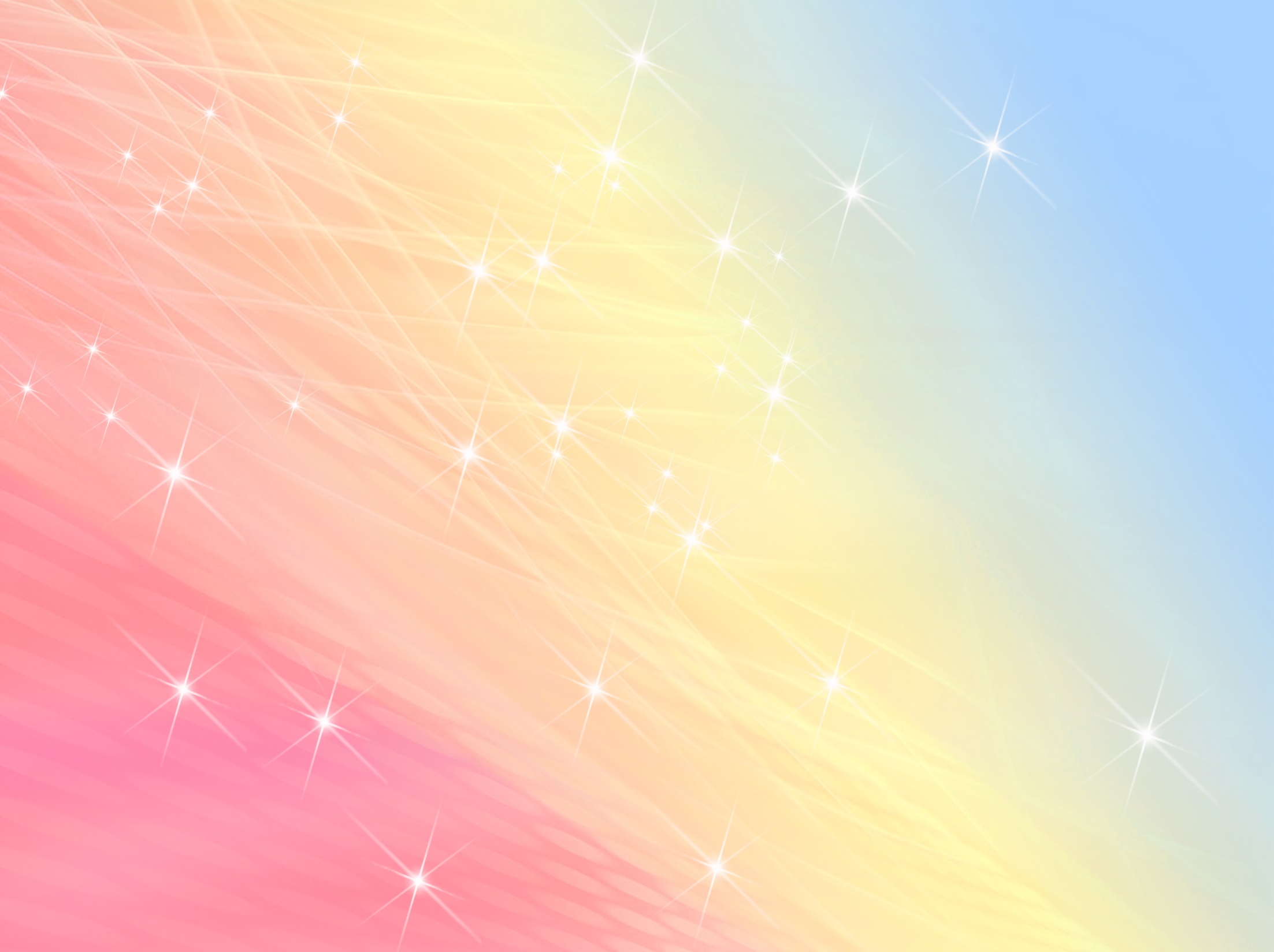 КОНСУЛЬТАЦИИ ЗА  АПРЕЛЬ-ИЮНЬ
Готовность ребёнка к школе -2.
Воспитание игрой -1.
Что читать дошкольнику –1
Как отвечать на детские вопросы -1.
Адаптация ребёнка в детском саду -5.
ВОЗРАСТ ДЕТЕЙ
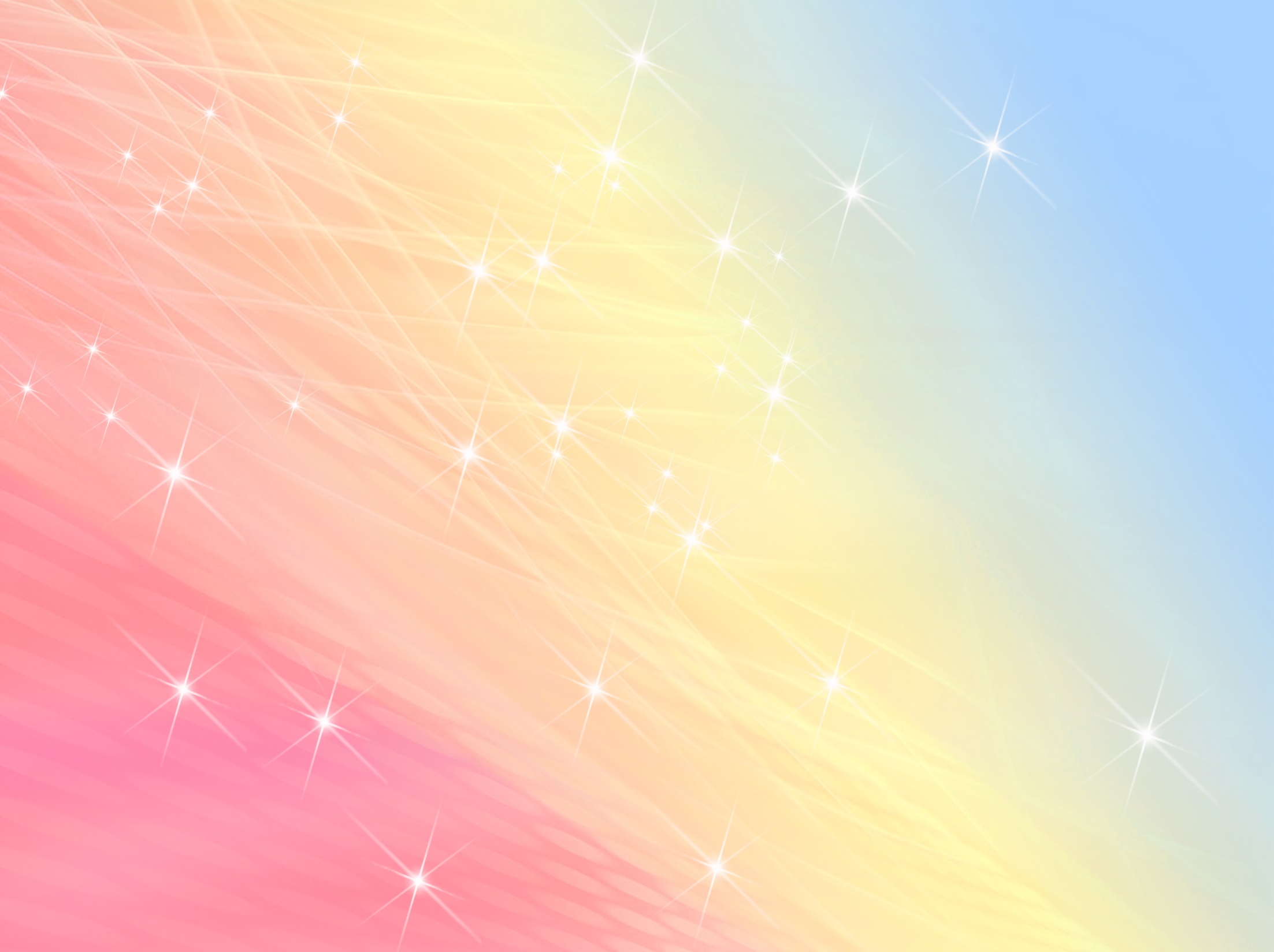 КОНСУЛЬТАЦИИ,ВОСТРЕБОВАННЫЕ 
В ИЮЛЕ - АВГУСТЕ
Адаптация ребёнка в детском саду -5.
О соблюдении режима дня -2.
Детские вопросы и как на них отвечать -1.
ВОЗРАСТ ДЕТЕЙ
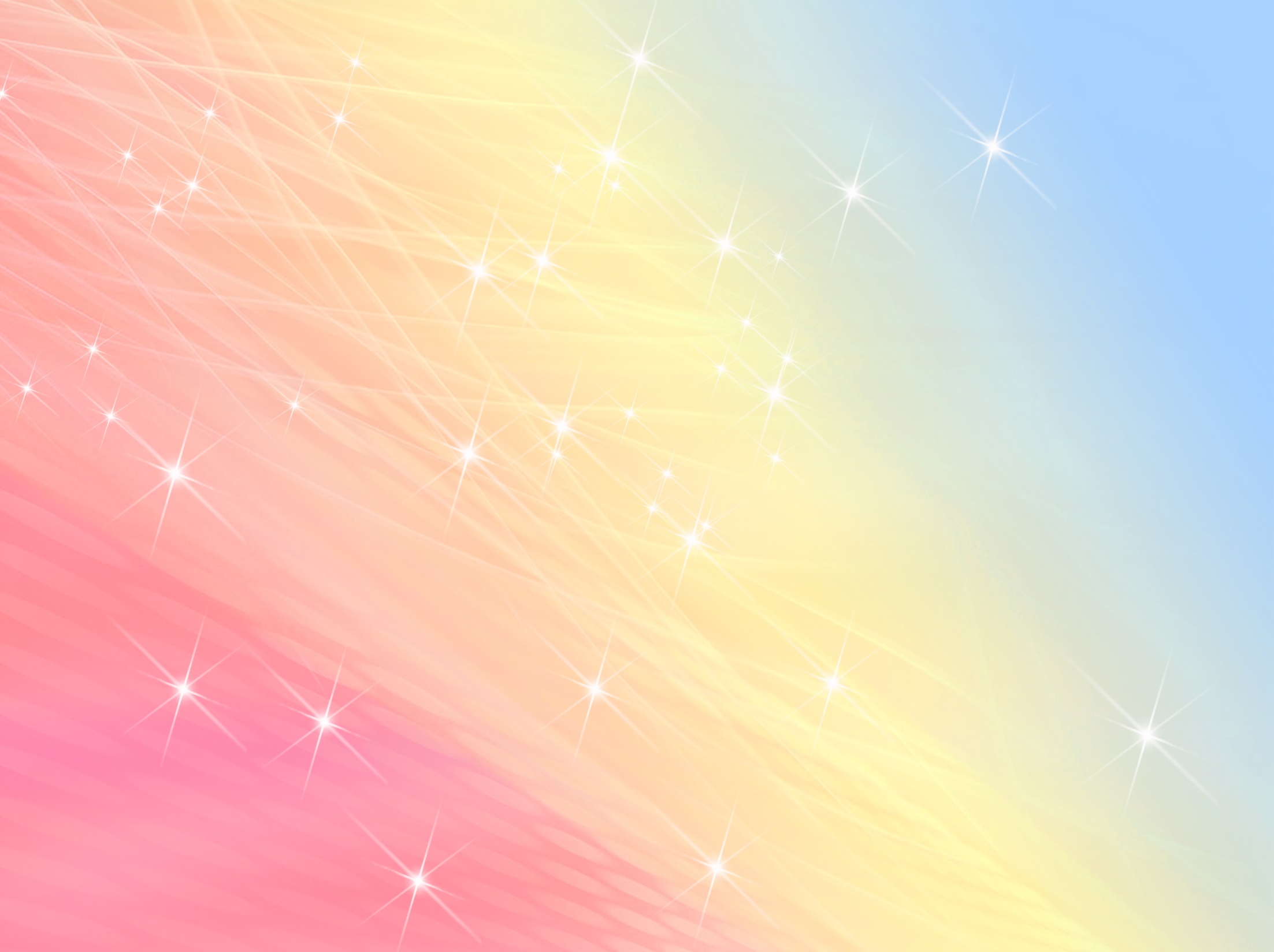 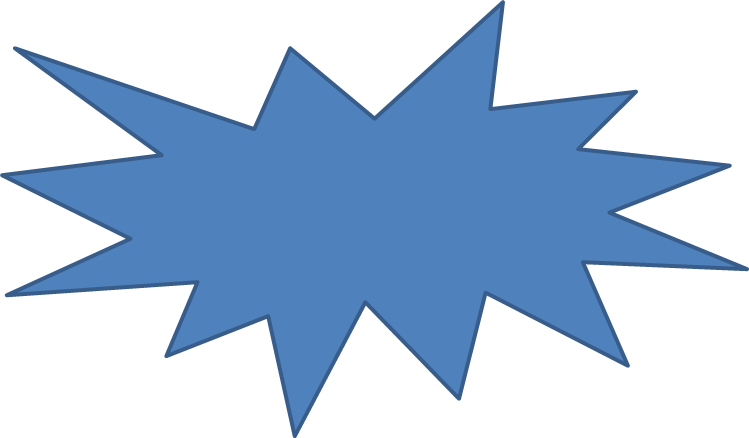 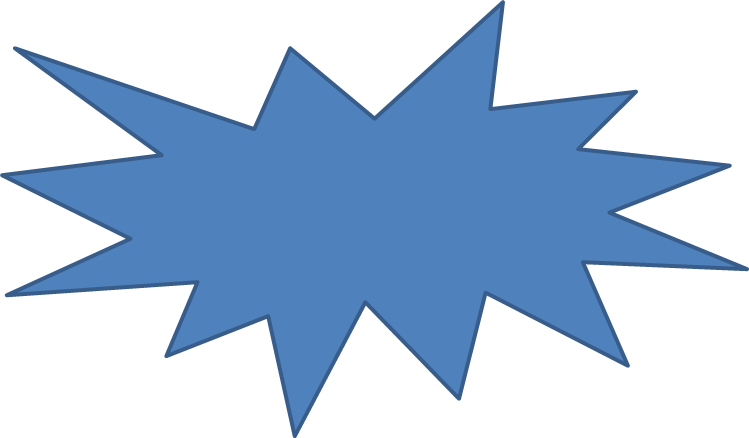 Охват дошкольным образованием детей, не посещающих детский сад.
Безболезненная адаптация детей раннего возраста к условиям детского сада.
РЕЗУЛЬТАТ
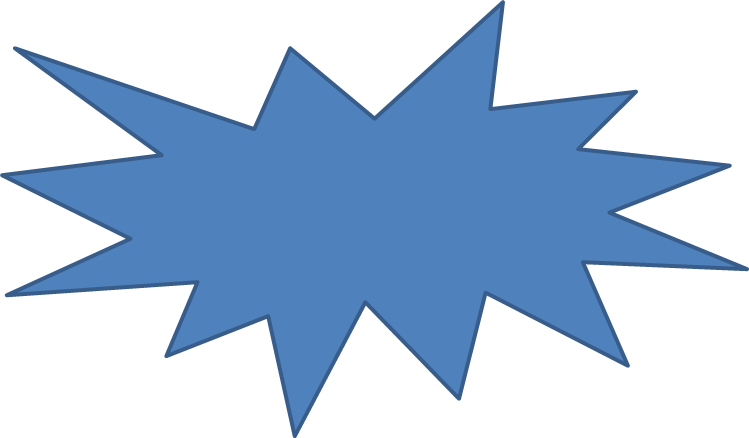 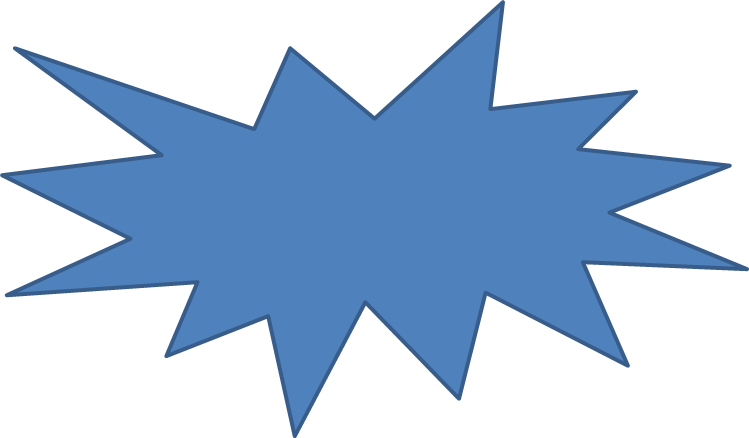 Тесное сотрудничество между родителями и ДОУ.
Повышение имиджа детского сада
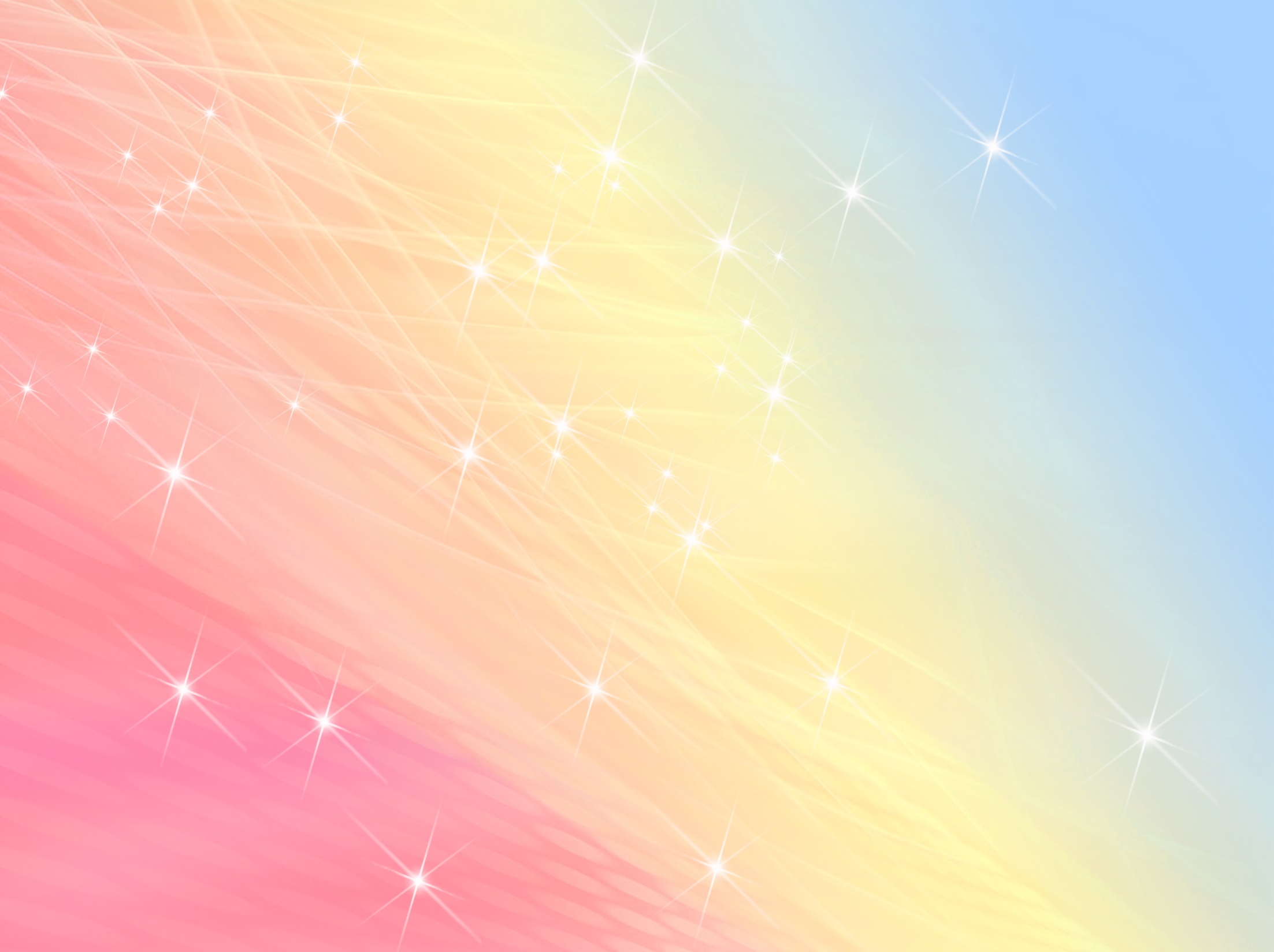 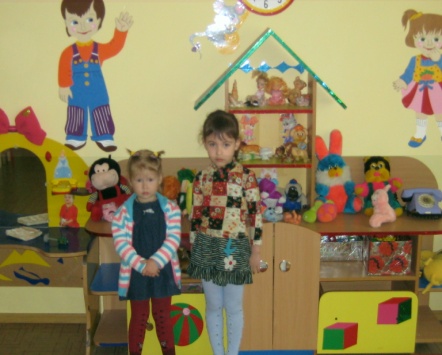 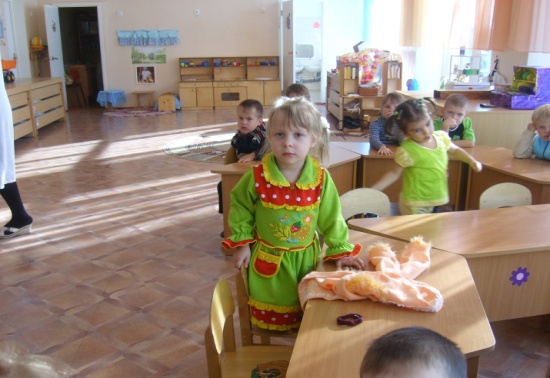 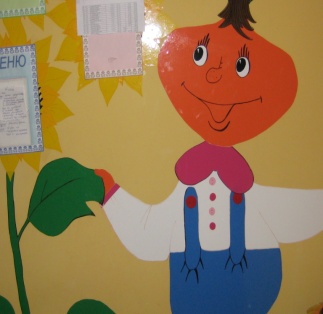 .
Будем веселы, здоровы, Будем добрый свет дарить, Приходите в гости снова, Сад для вас всегда открыт.
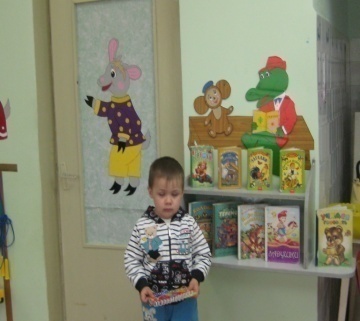 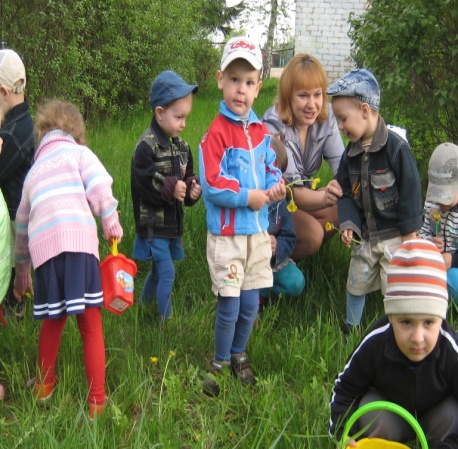 НАШ  САЙТ
http:teremokkirilly.edusite.ru
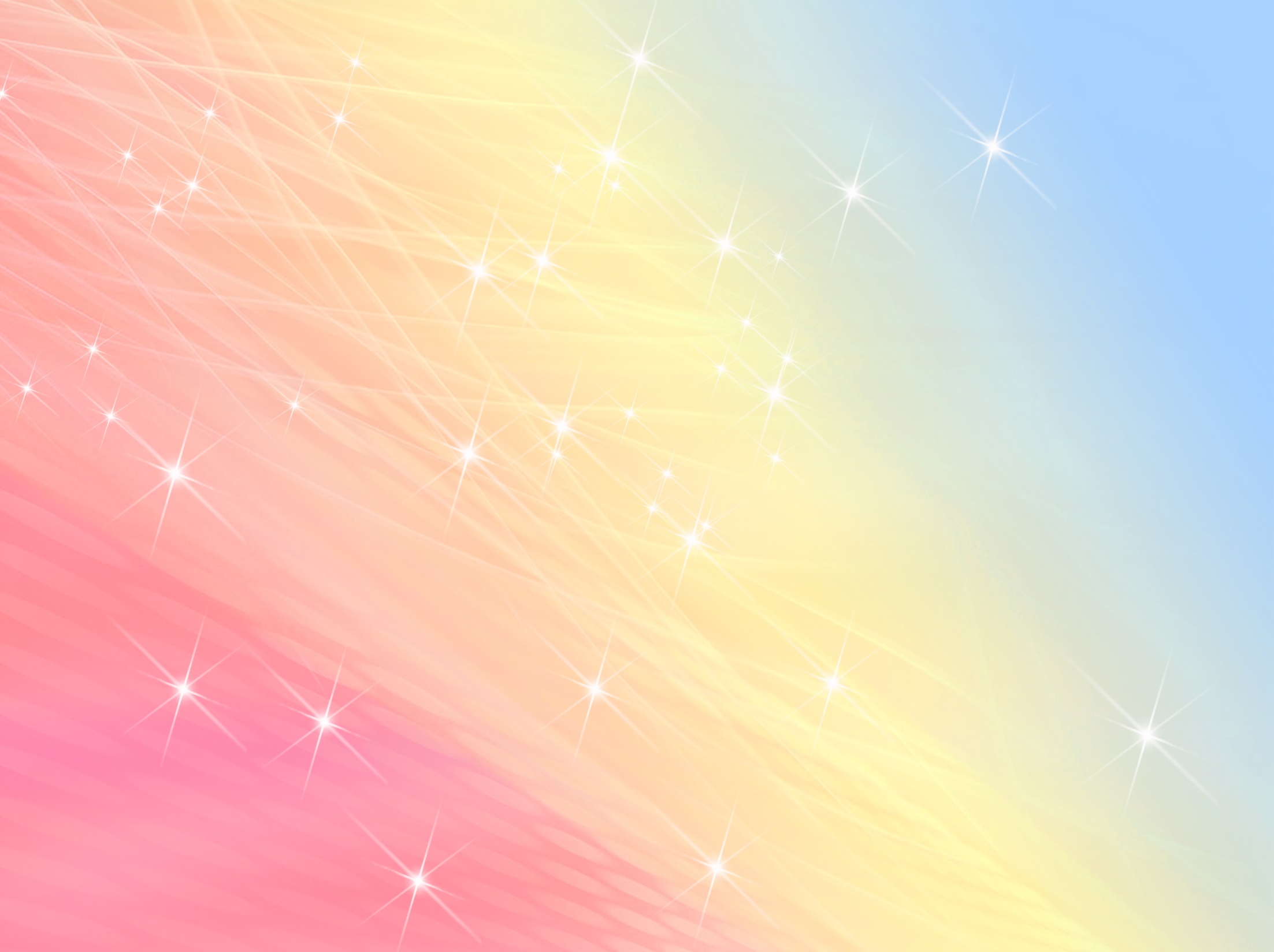 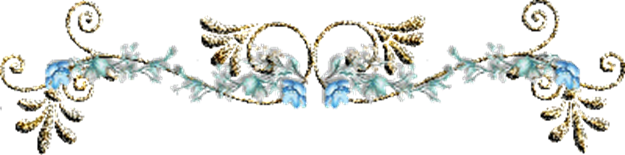 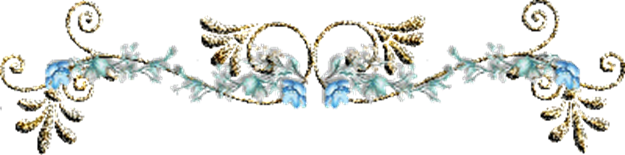 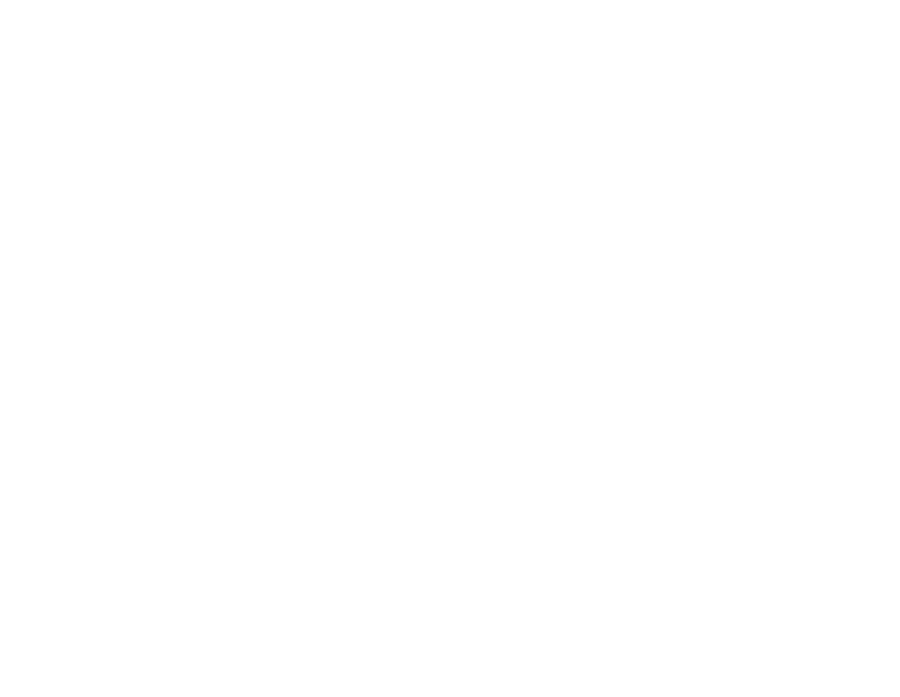 СПАСИБО ЗА ВНИМАНИЕ!
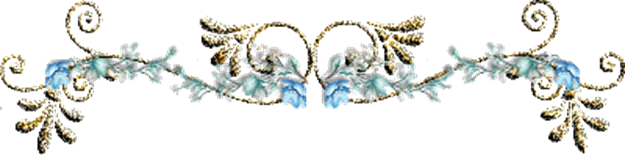 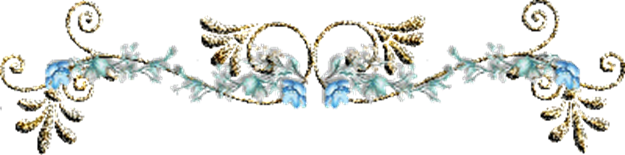